Pagamo使用方式
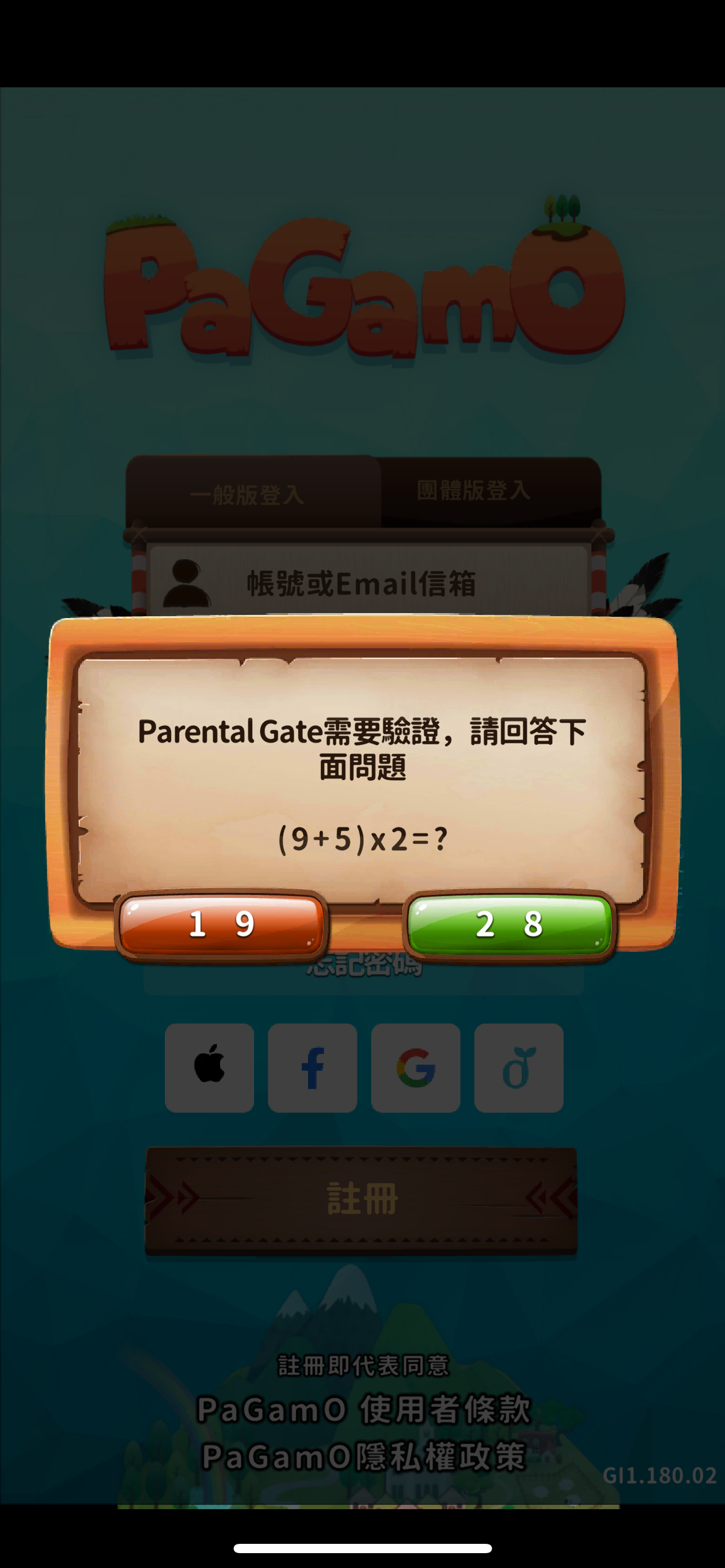 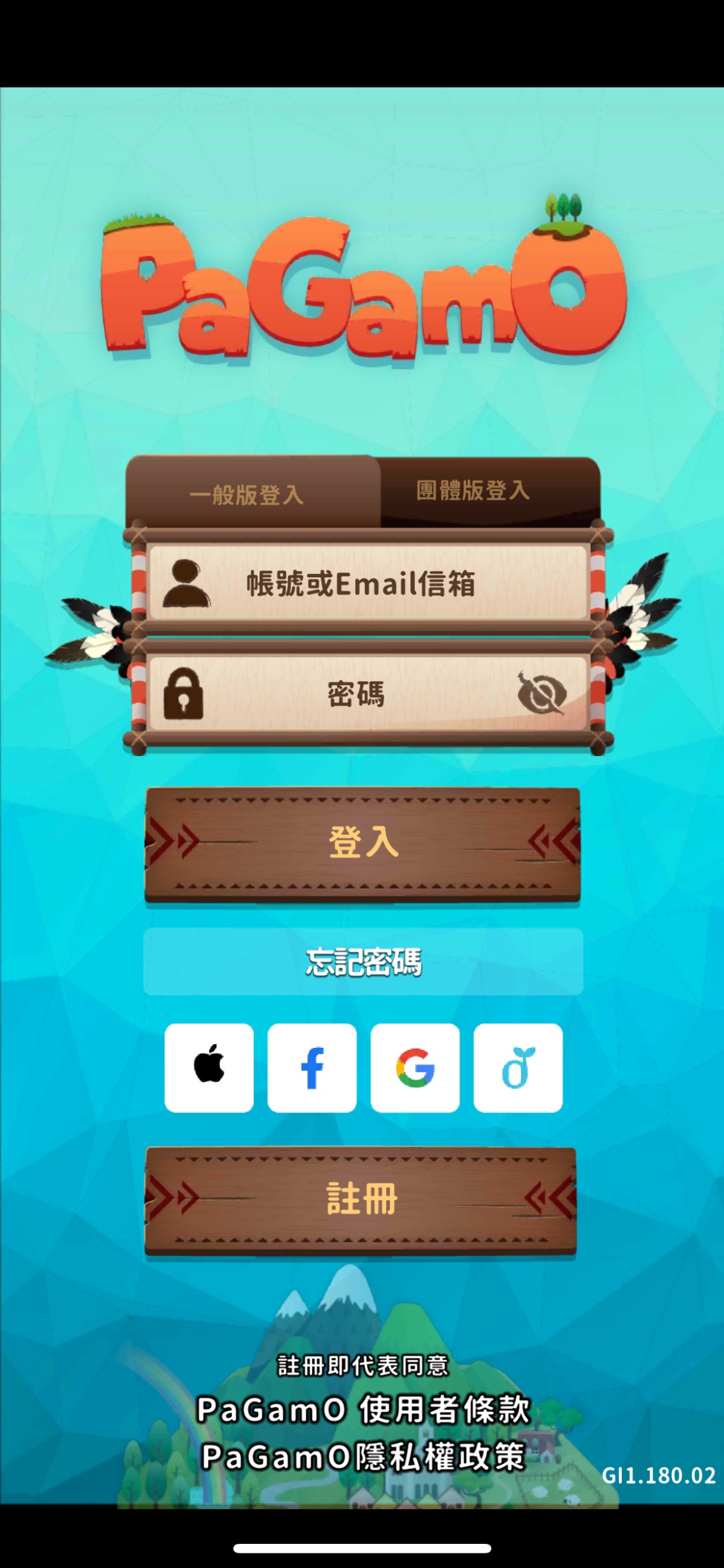 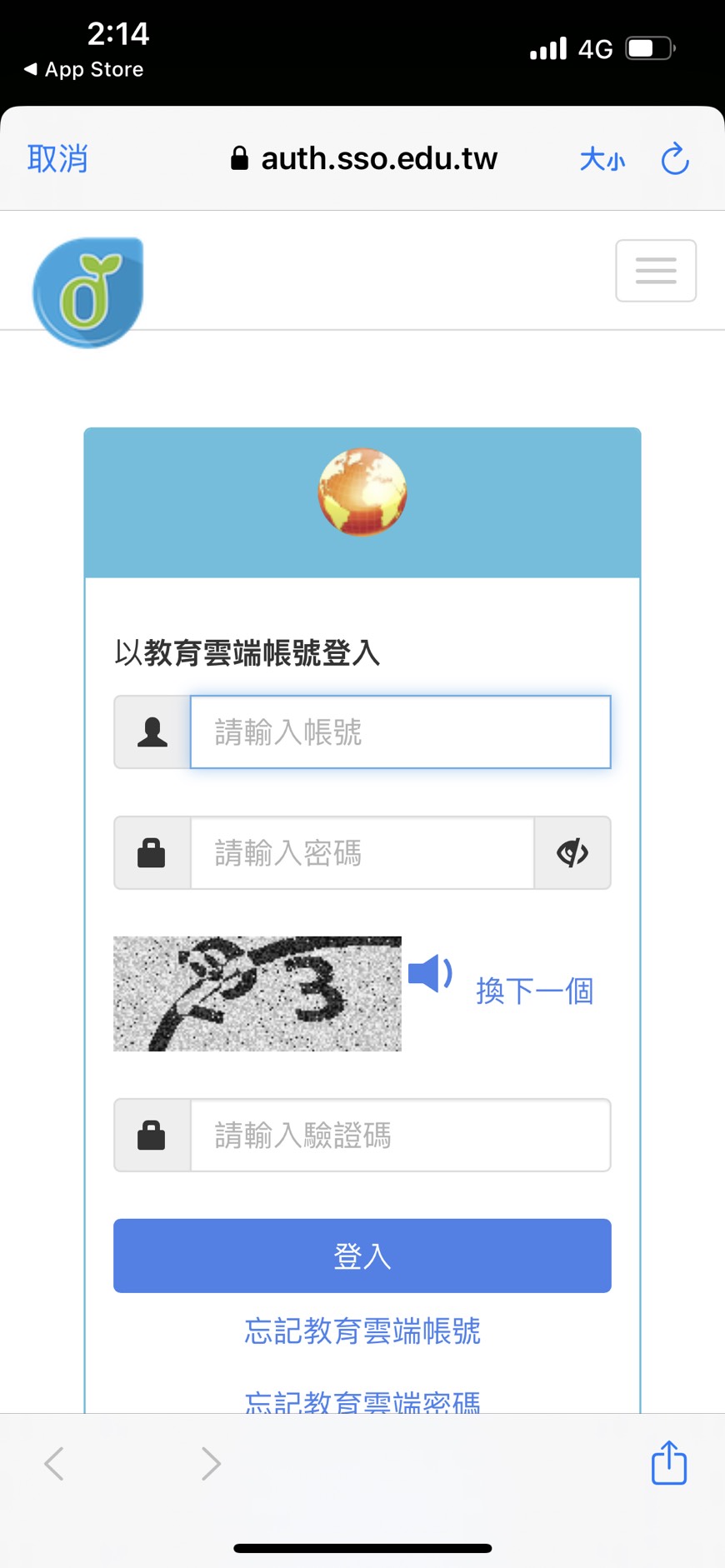 先把括弧的
答案算出來
再接著算
請在這個畫面
等老師
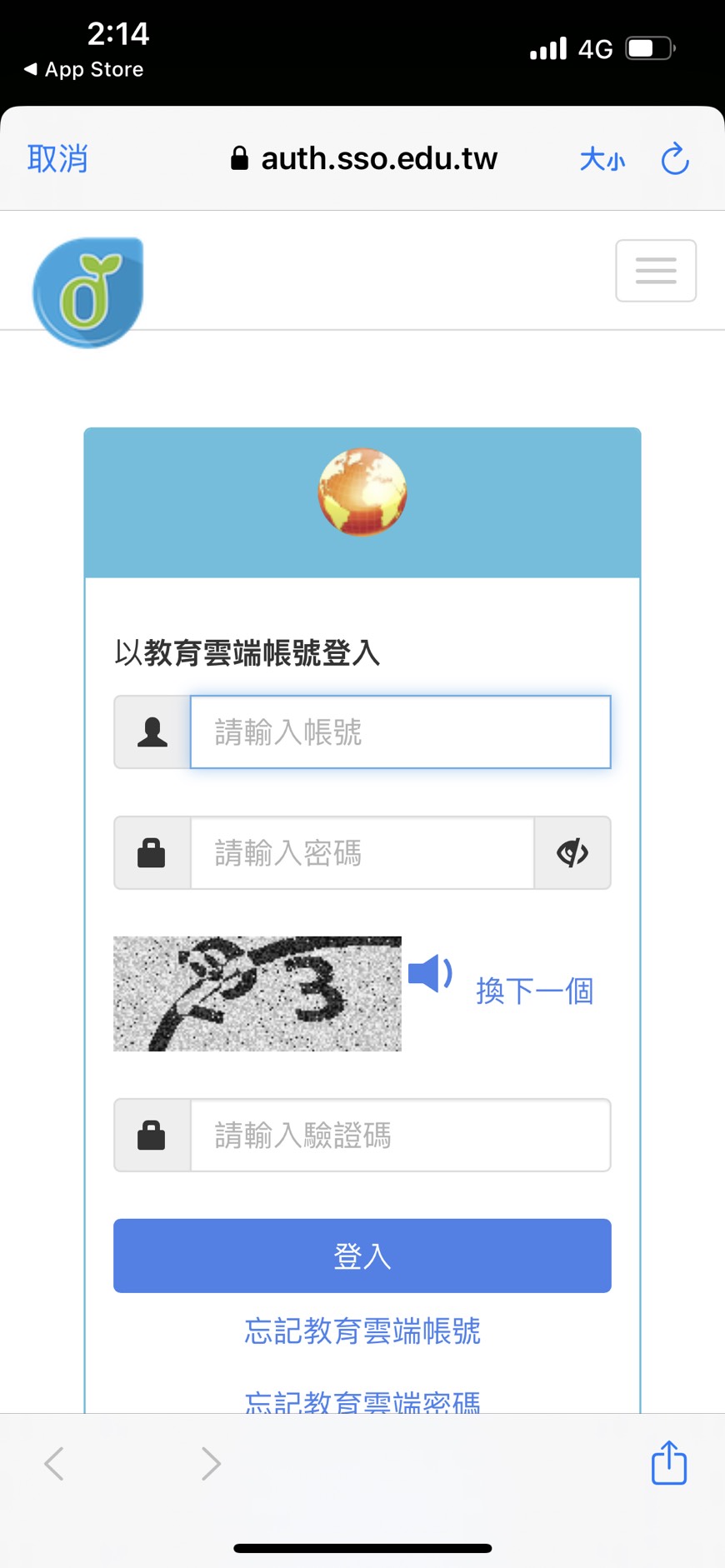 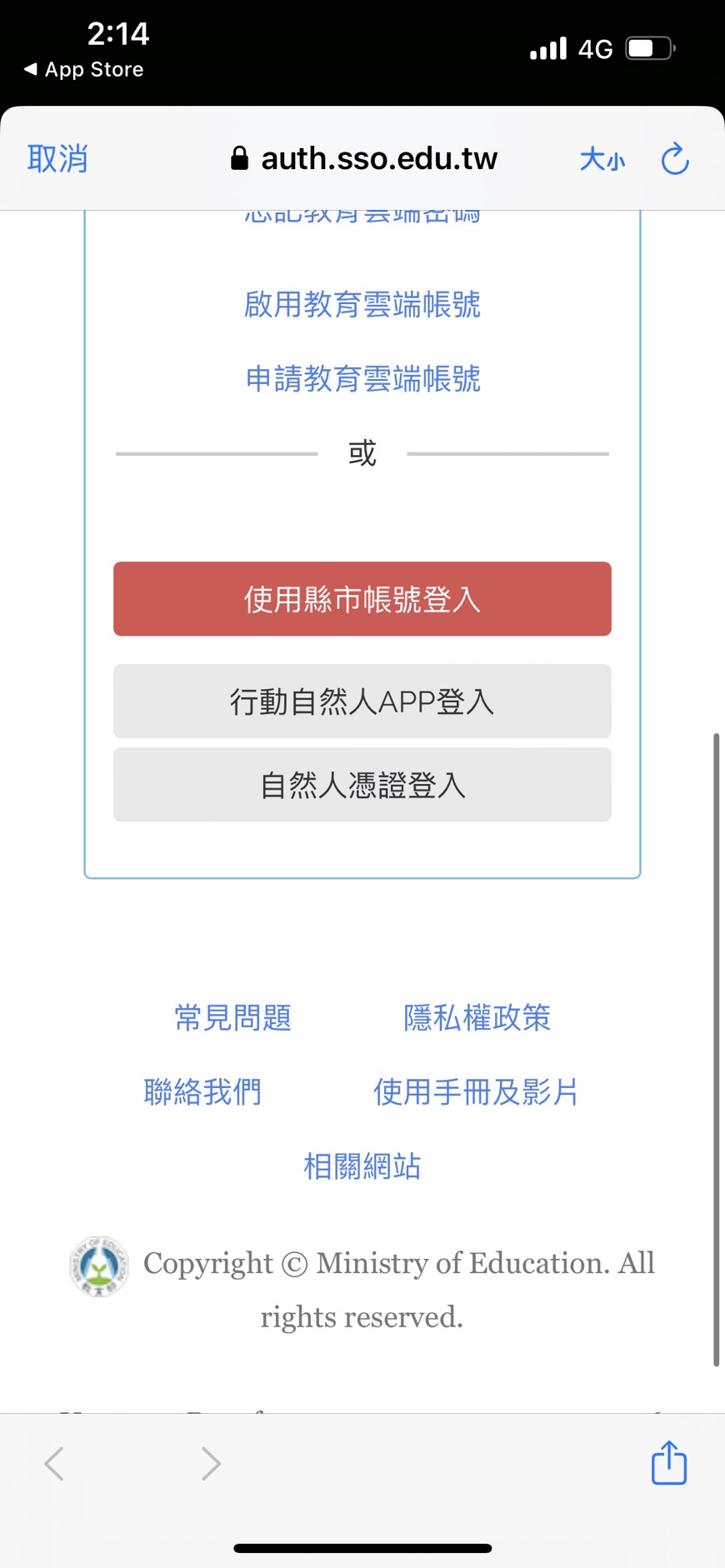 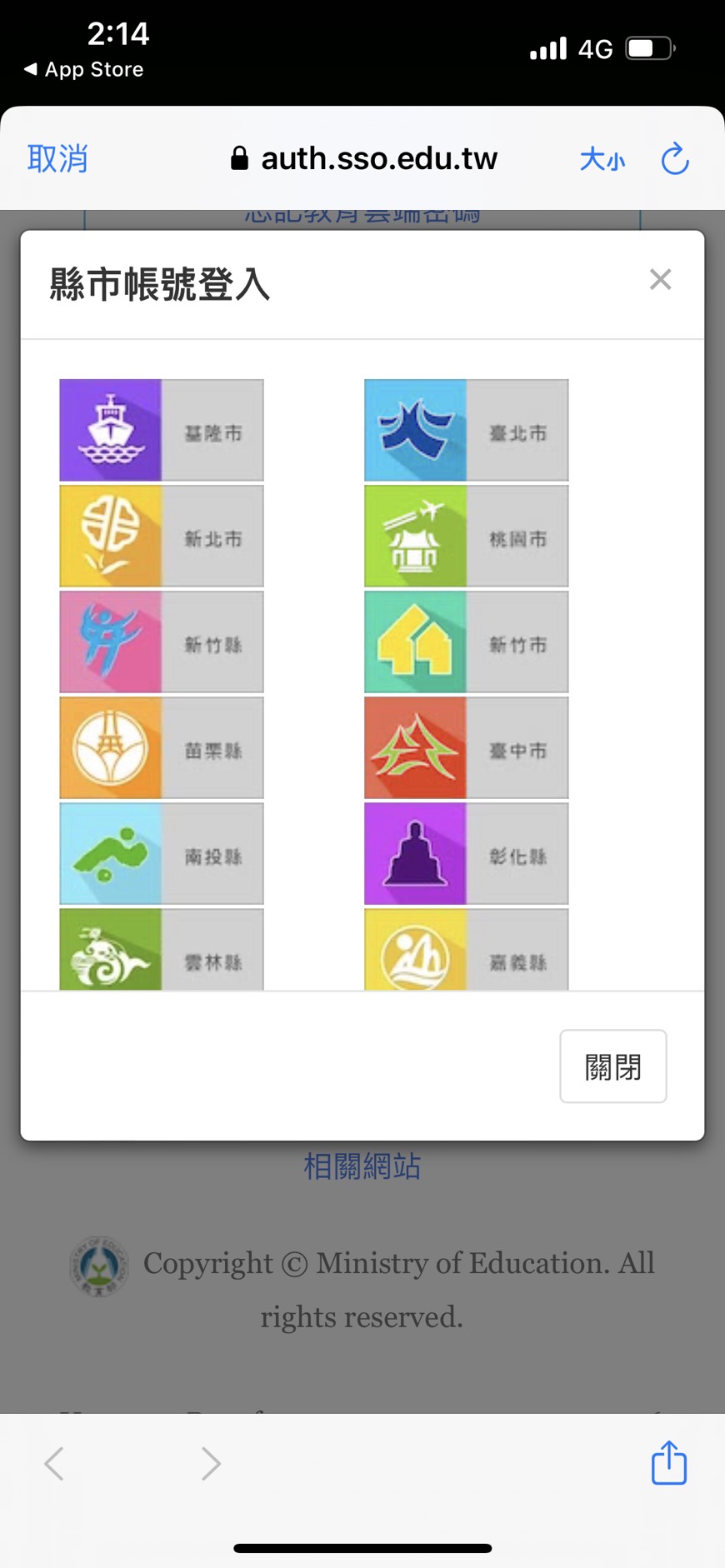 往下滑
使用縣市
帳號登入
請在這個畫面
等老師
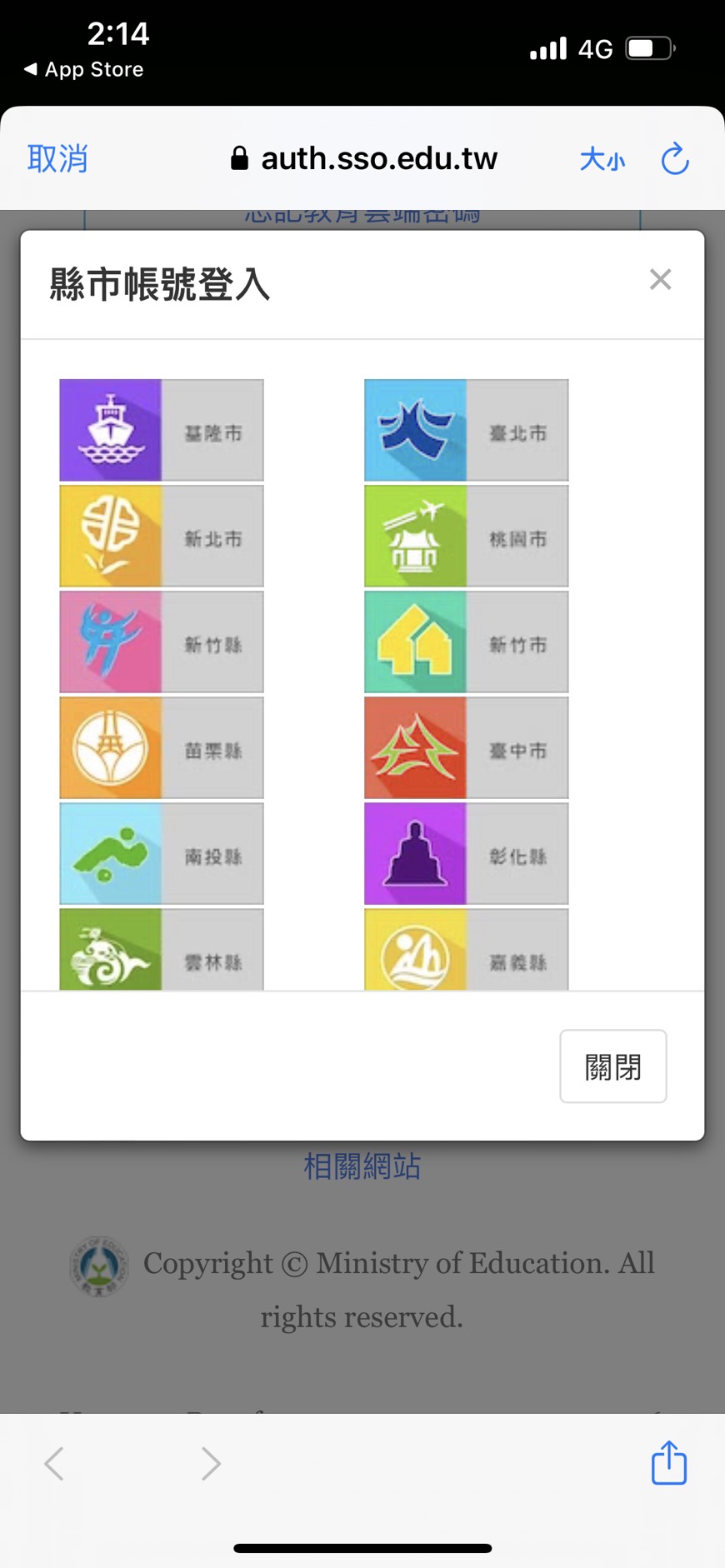 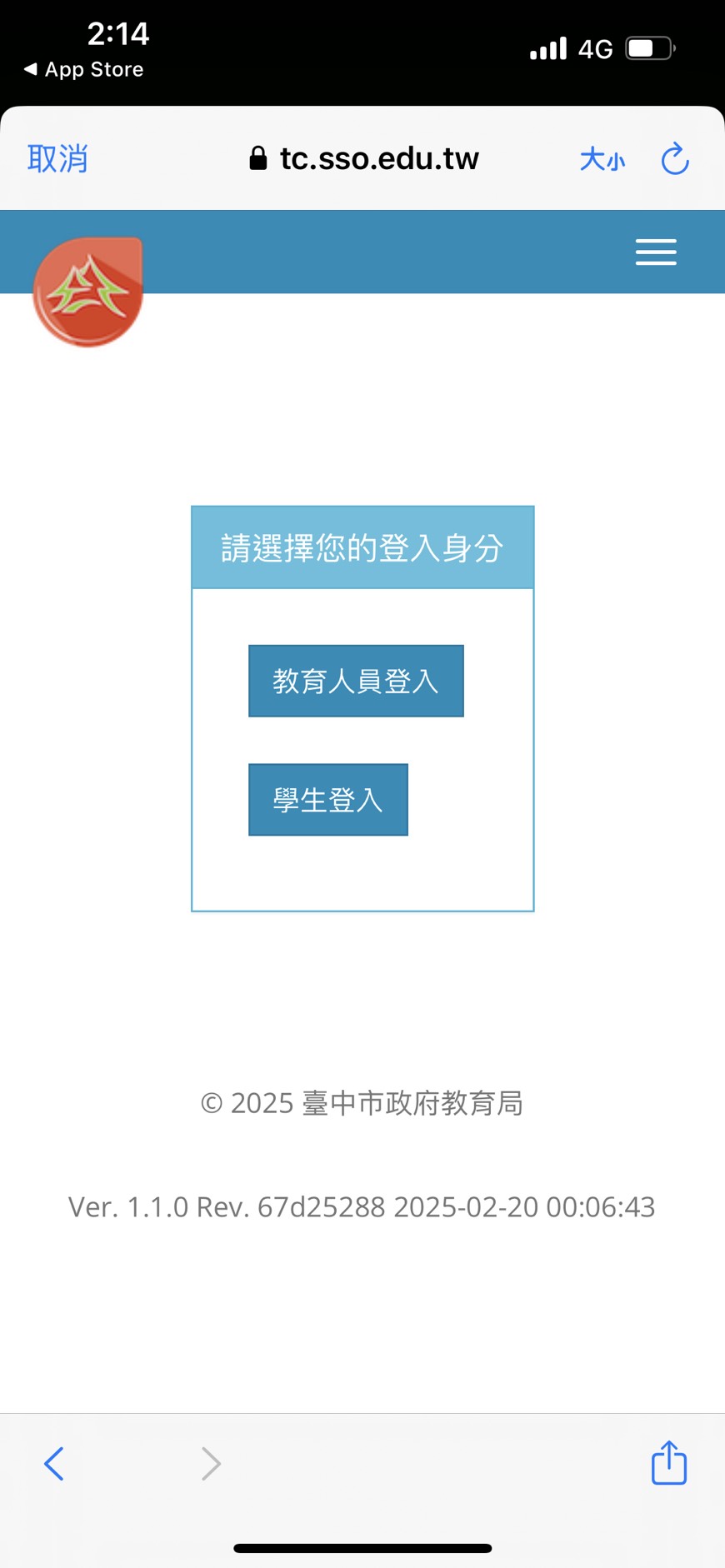 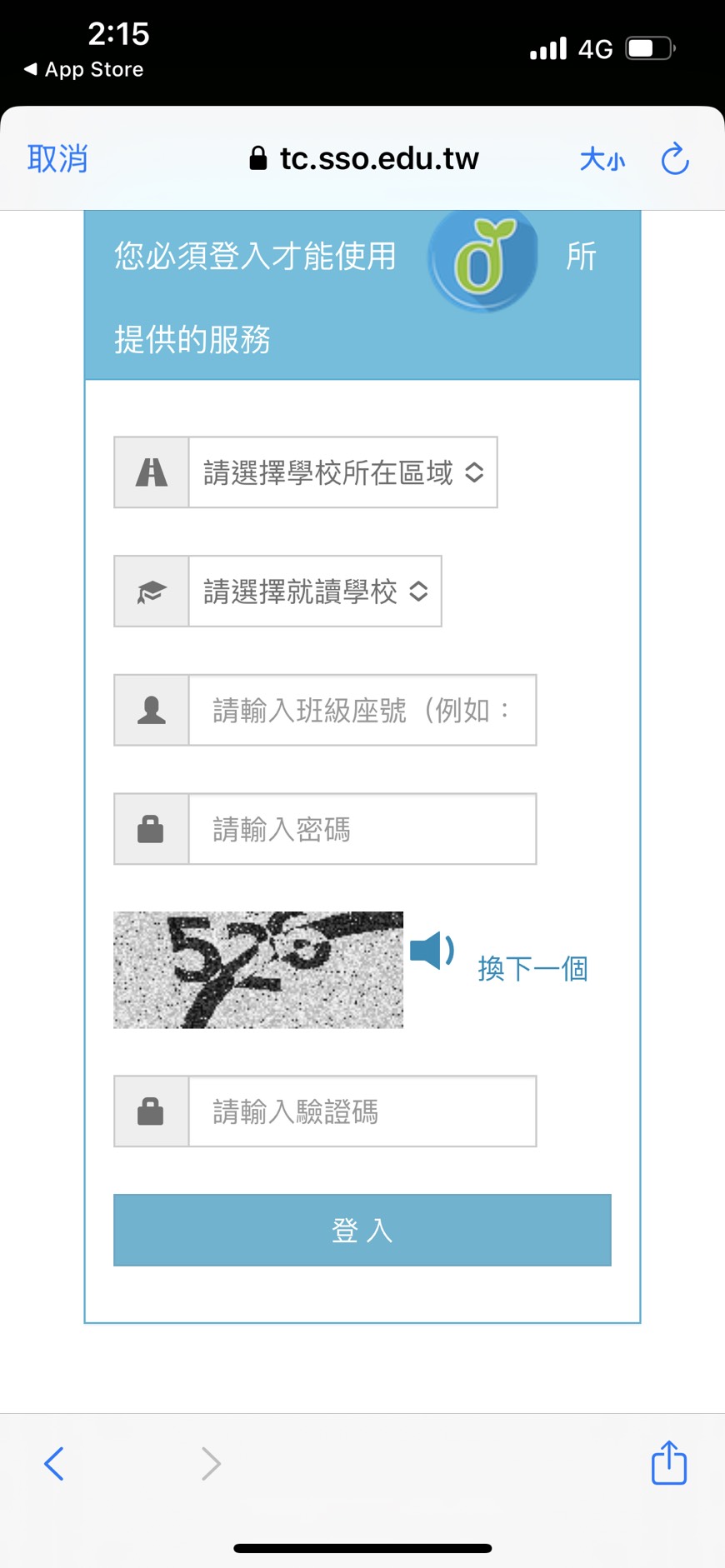 請在這個畫面
等老師
學生登入
選擇臺中市
根據內容
選擇和填寫
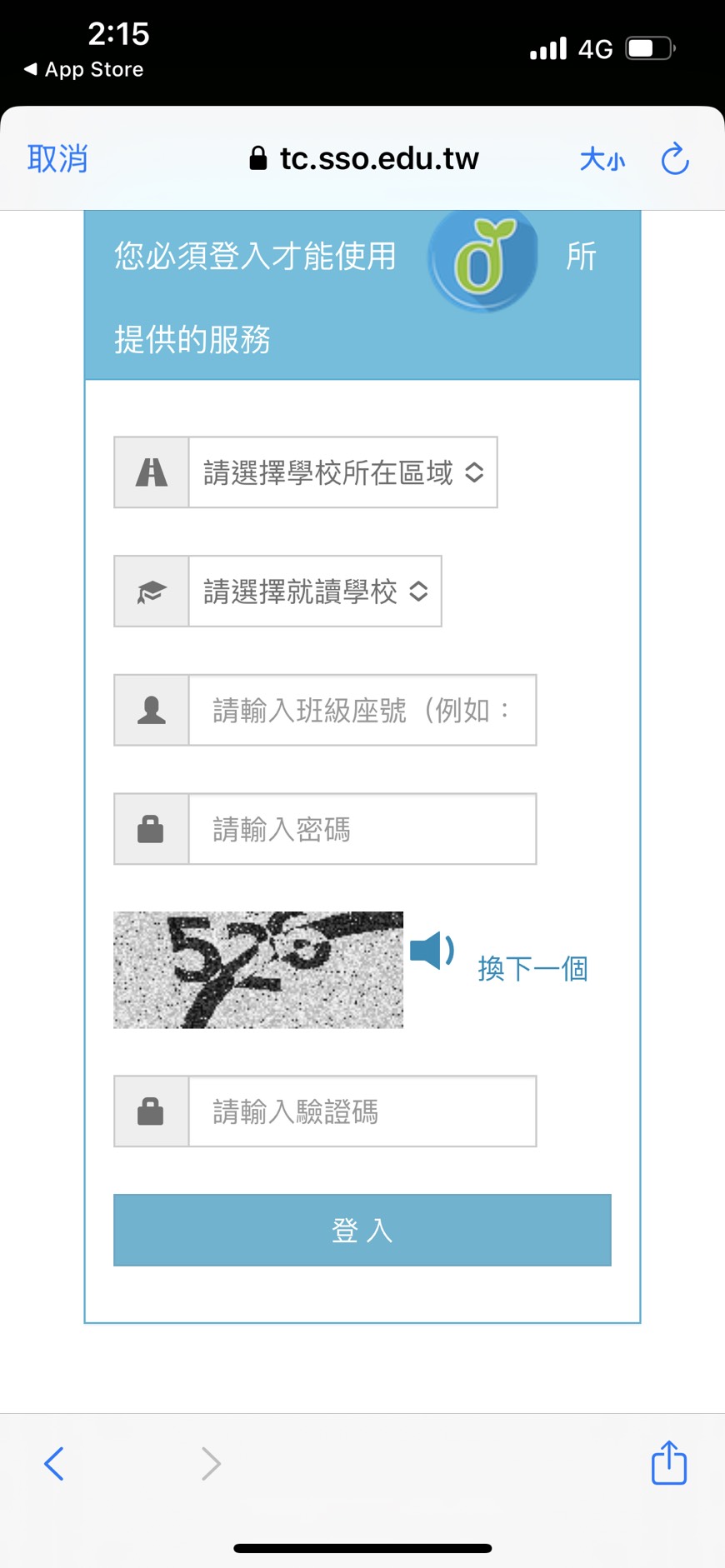 烏日區
旭光國小
305ＯＯ
請看數字
並在下面
輸入驗證碼
打密碼
請等老師說按登入，再按。
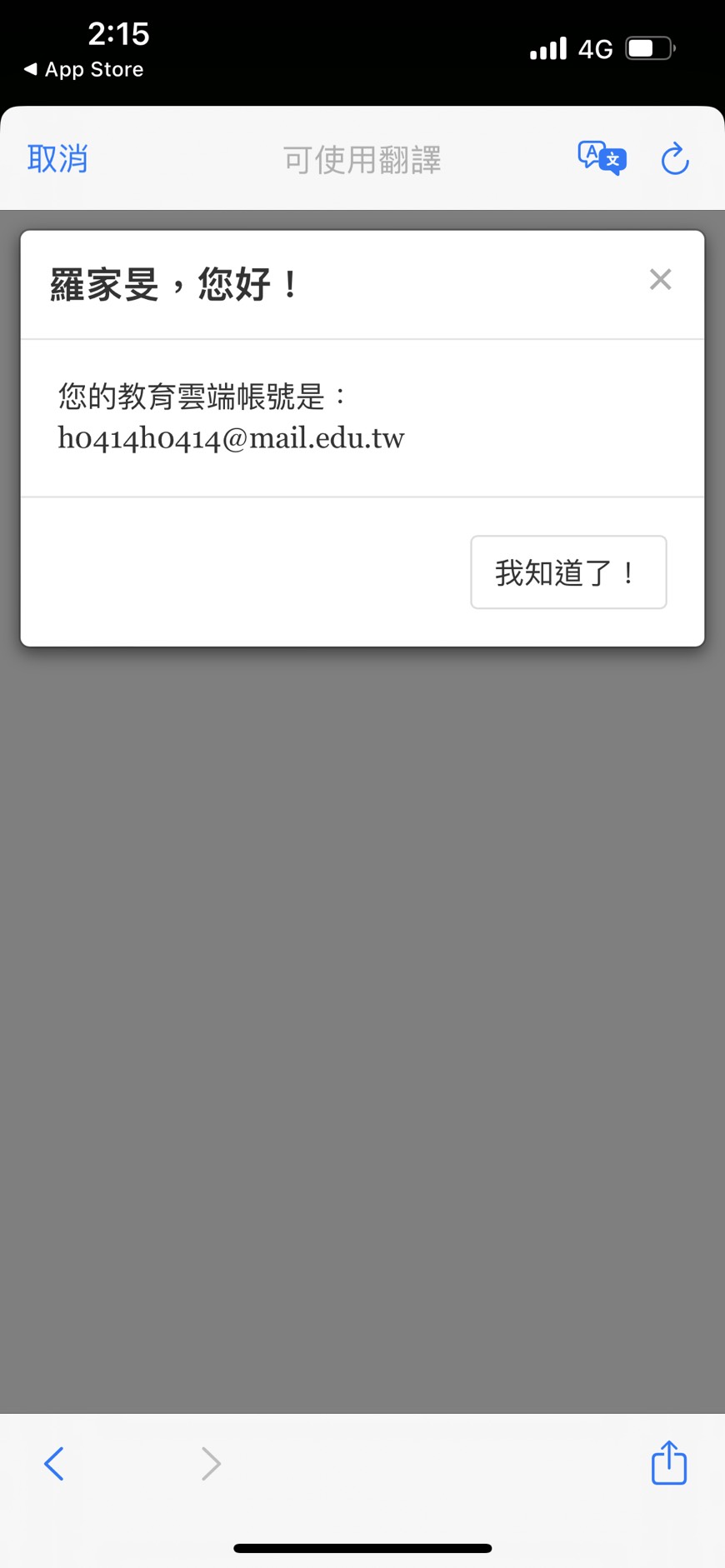 成功了！
如果有跳出「是否同意授權」的畫面，按同意就可以。
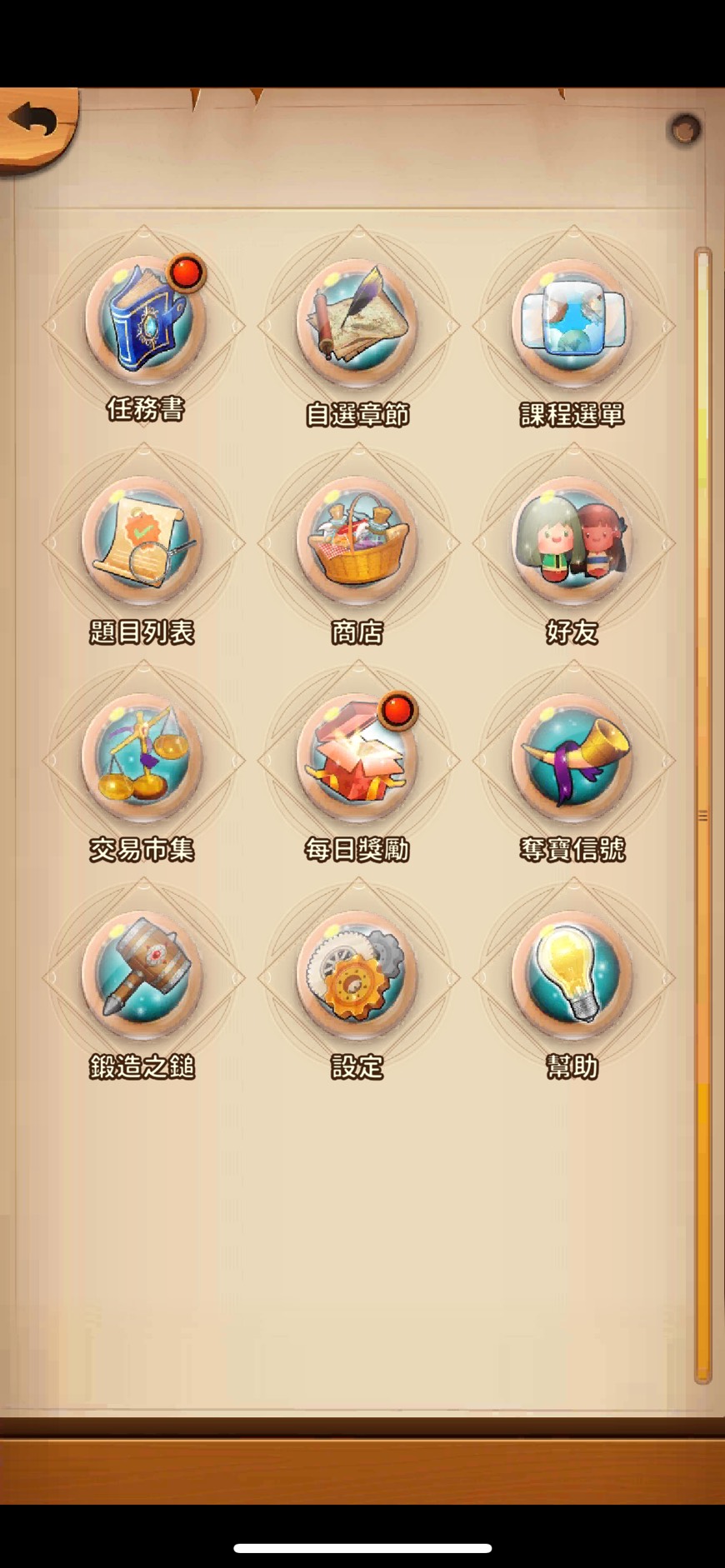 領每日獎勵
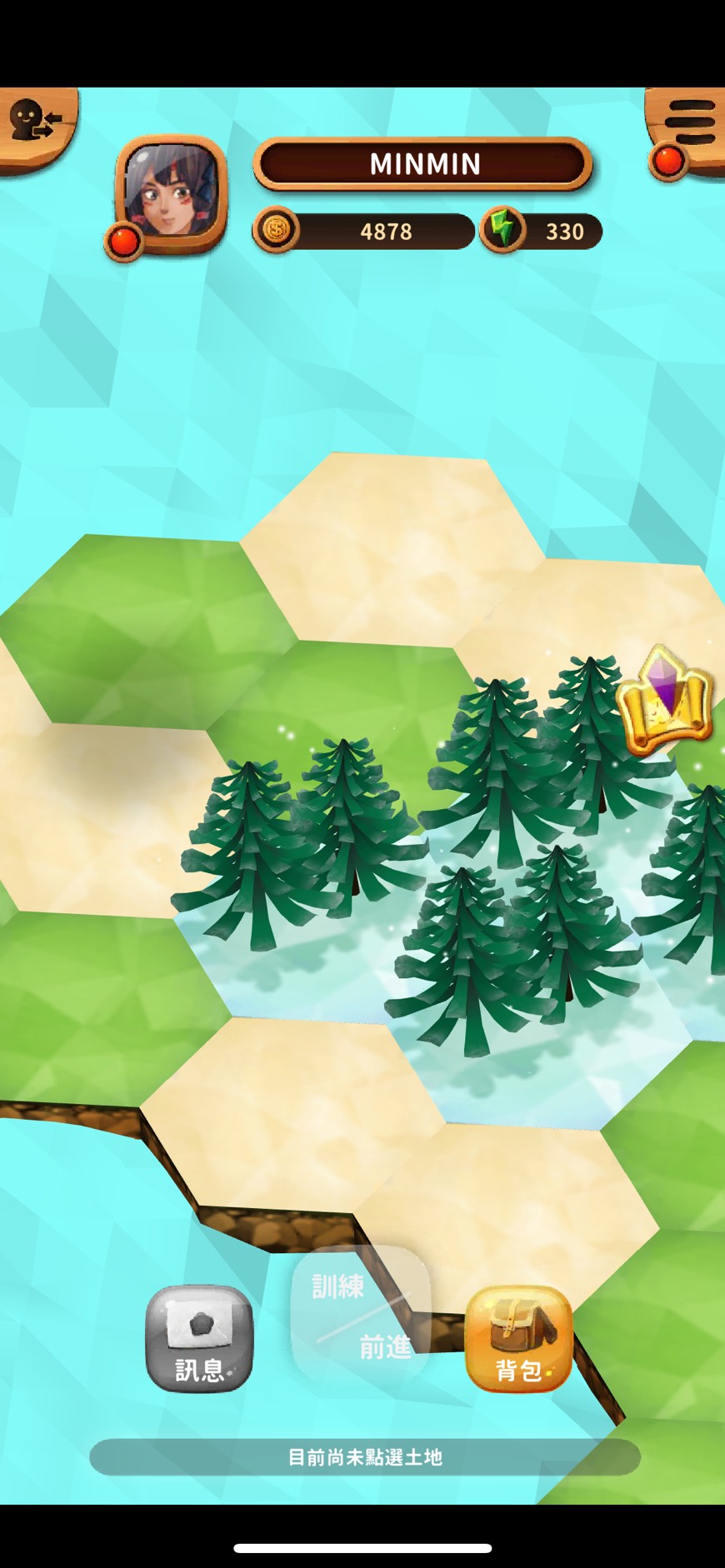 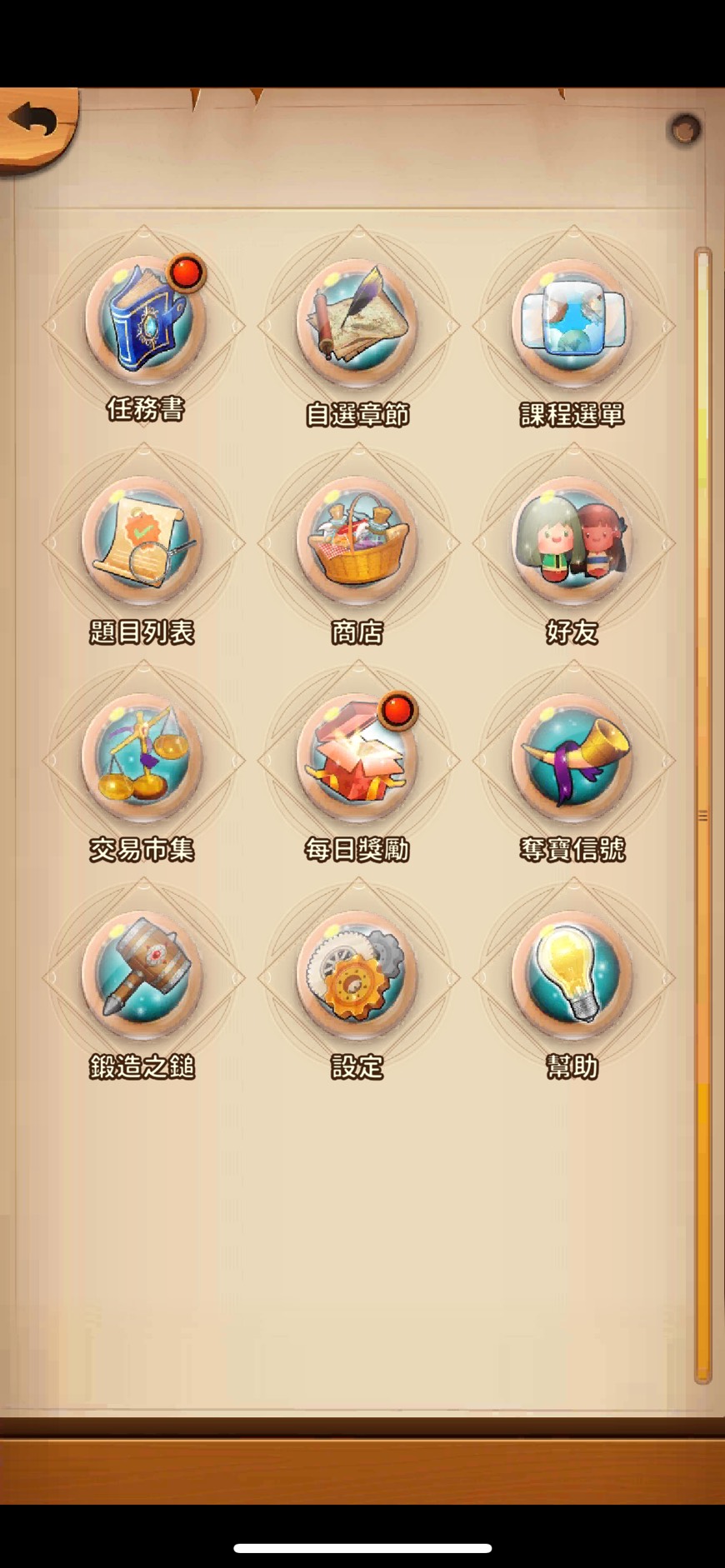 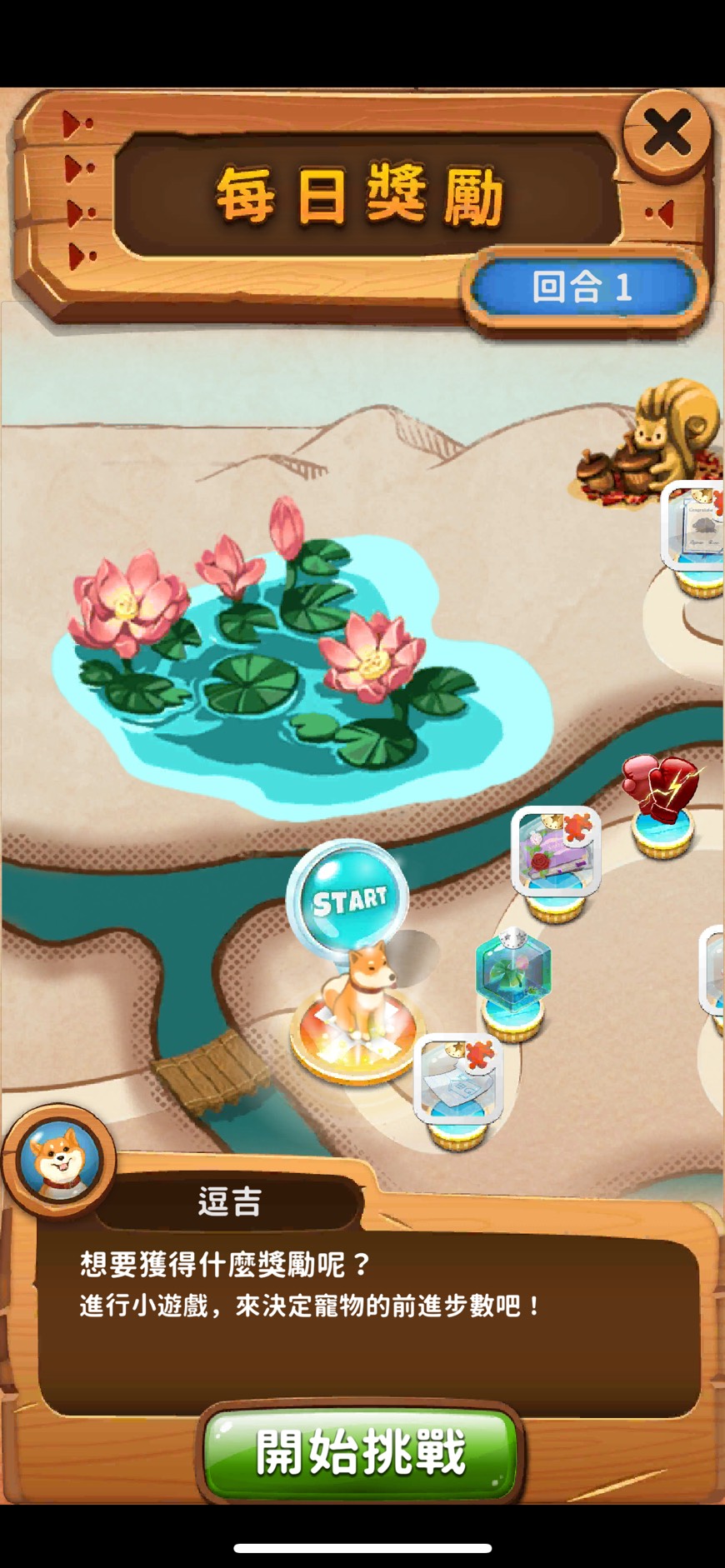 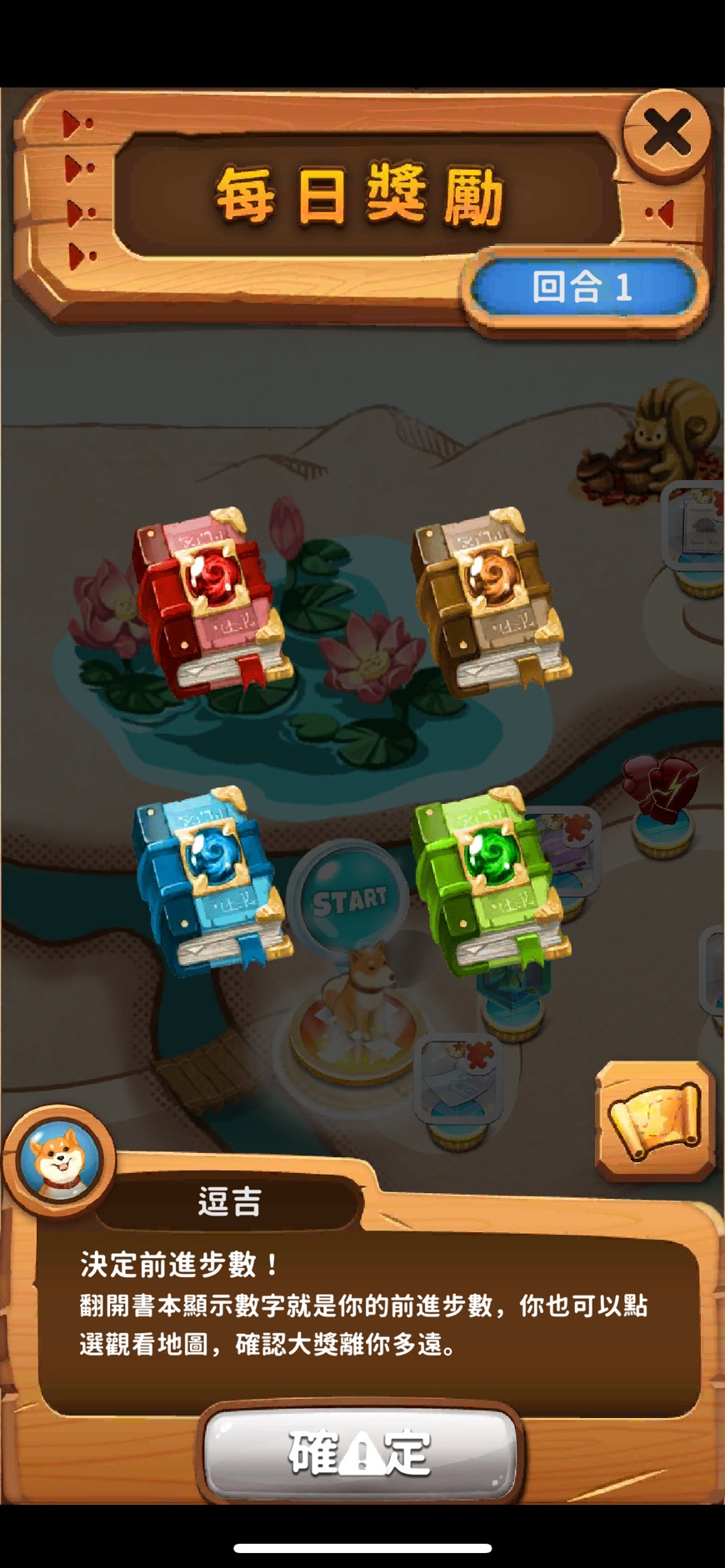 選一個喜歡的
再按確定
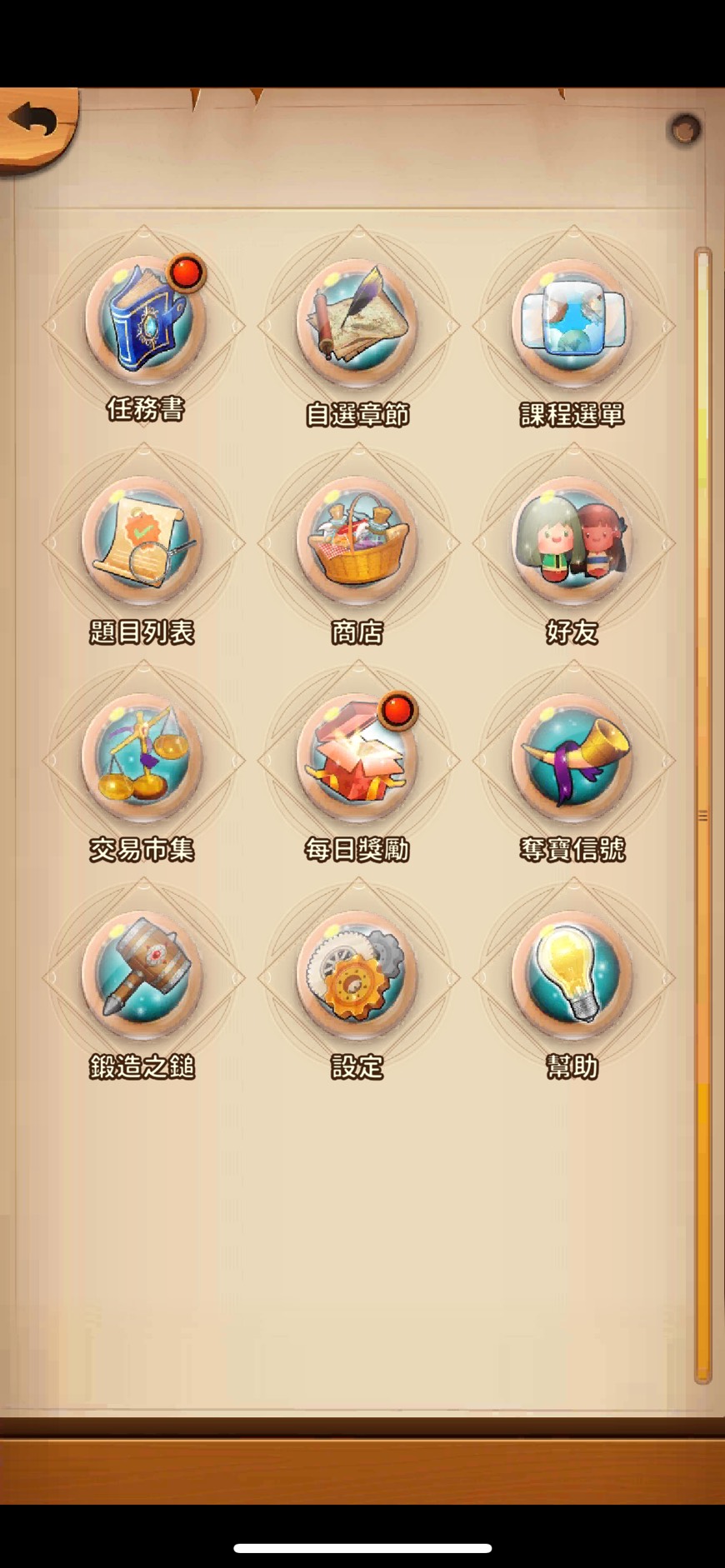 接班級任務
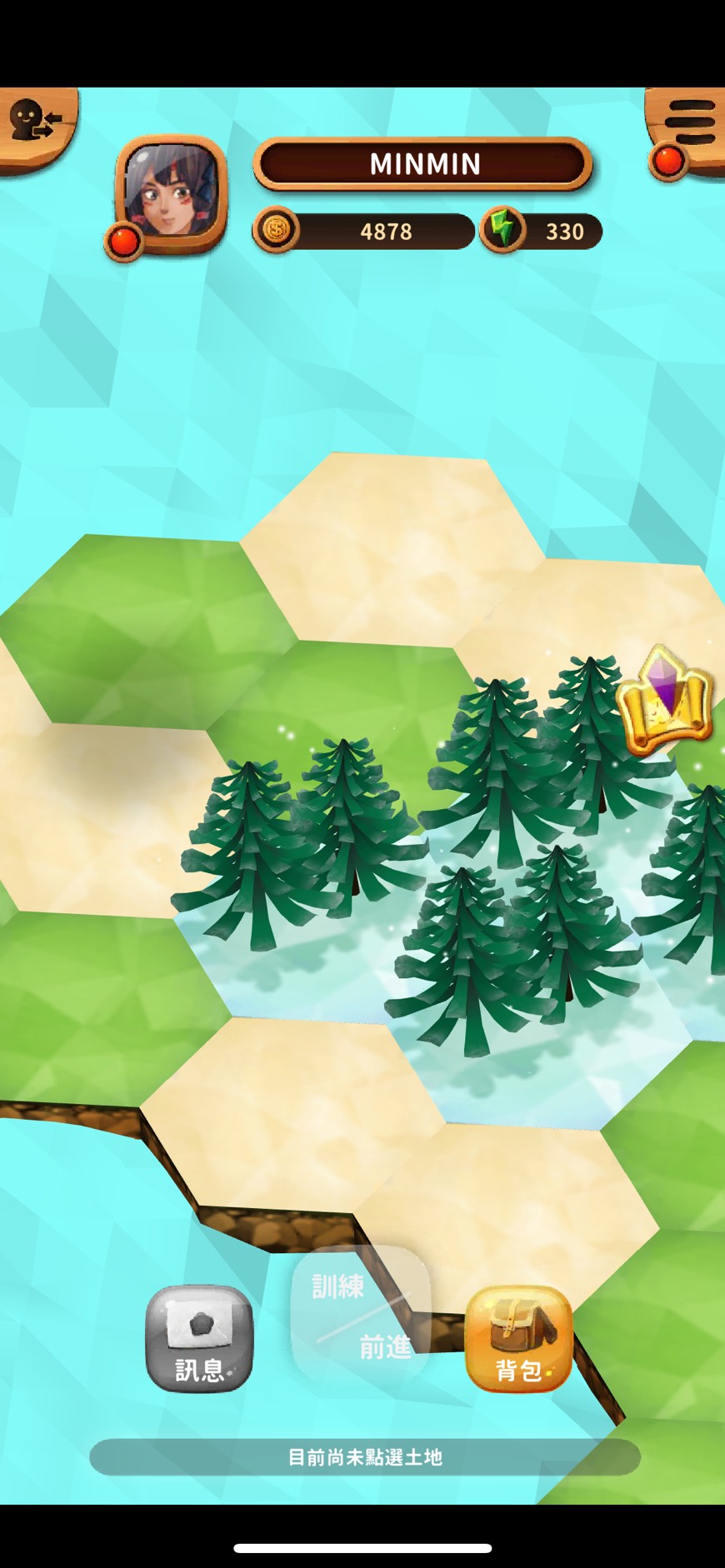 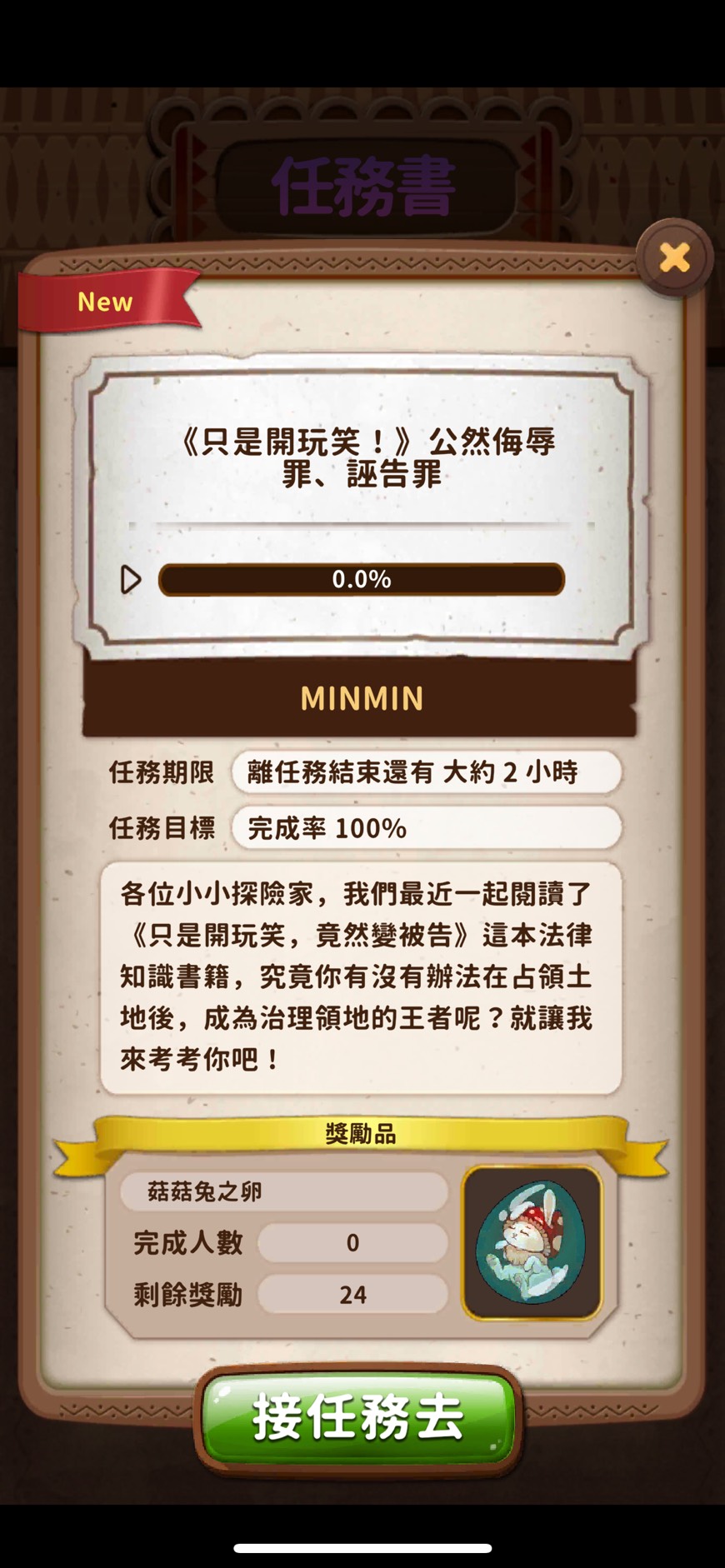 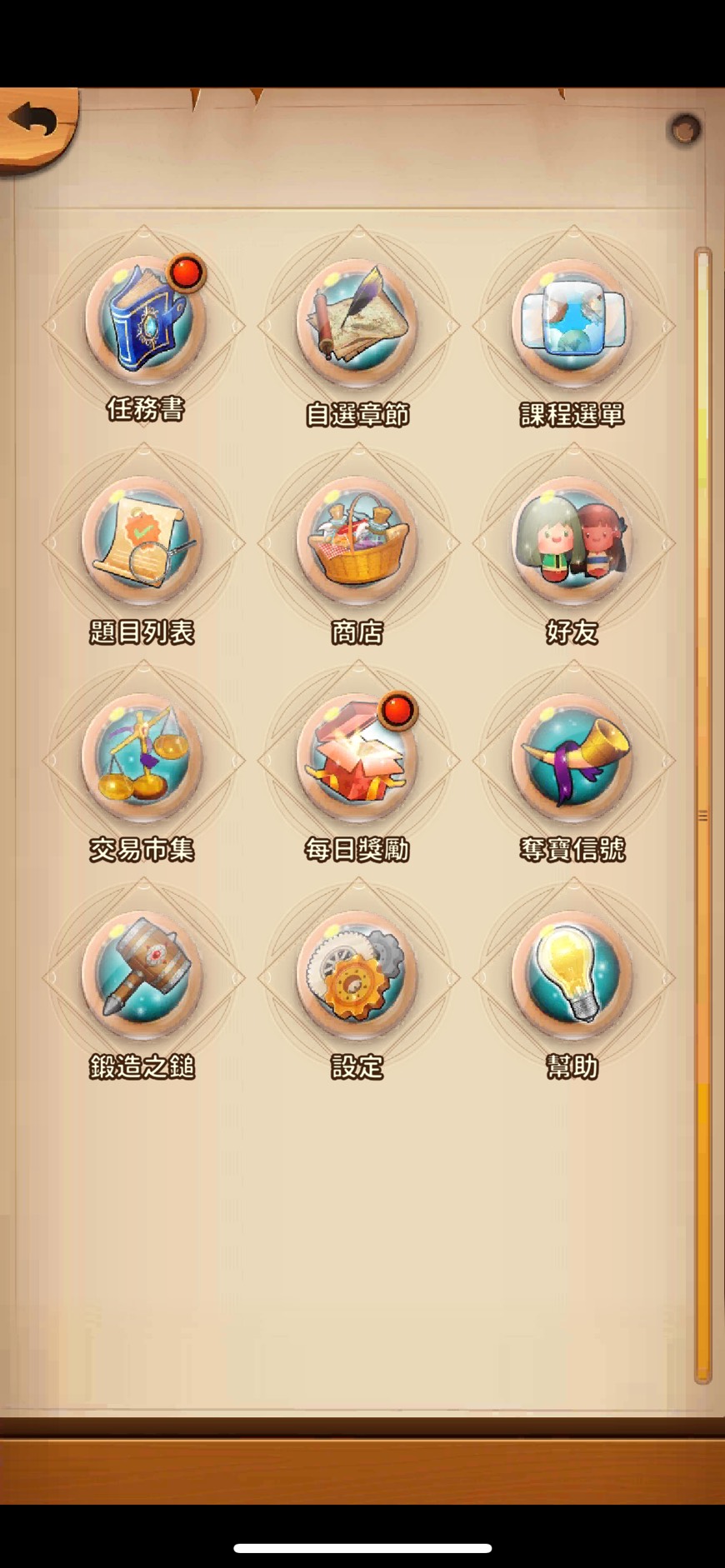 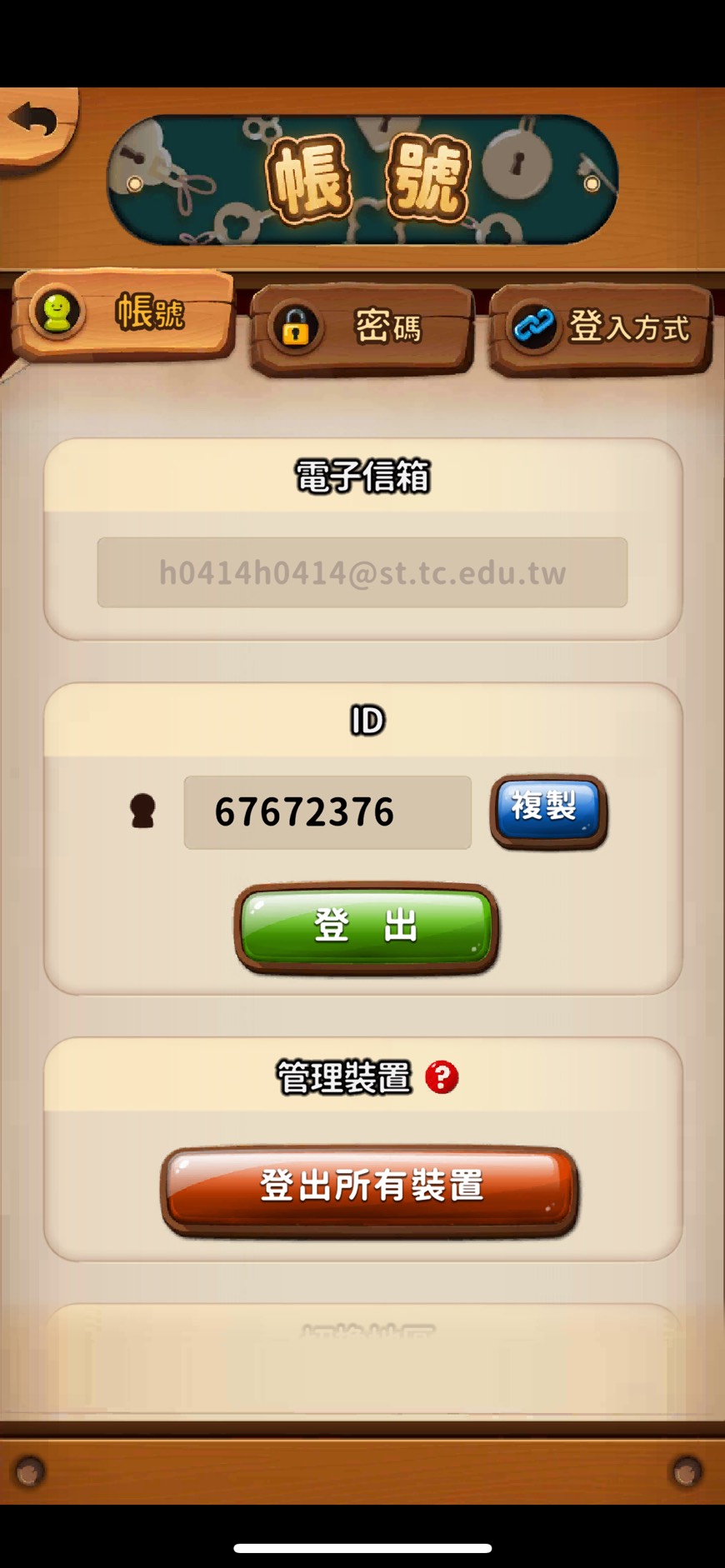 登出帳號
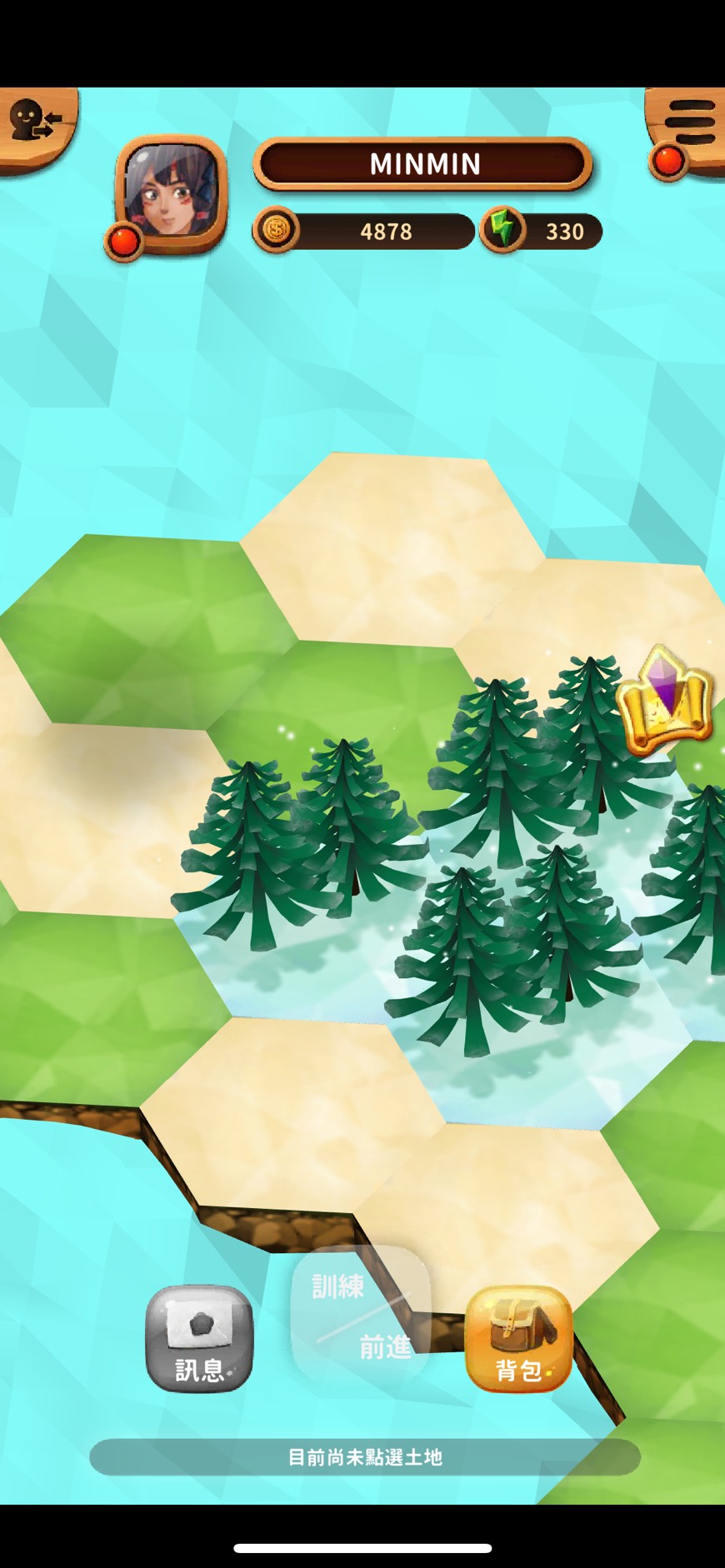